Χρόνοι
Κοντίδου Θέμις – Ε΄2
Παρελθόν
Παρόν
Μέλλον
Τέλος
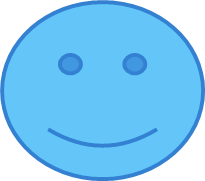